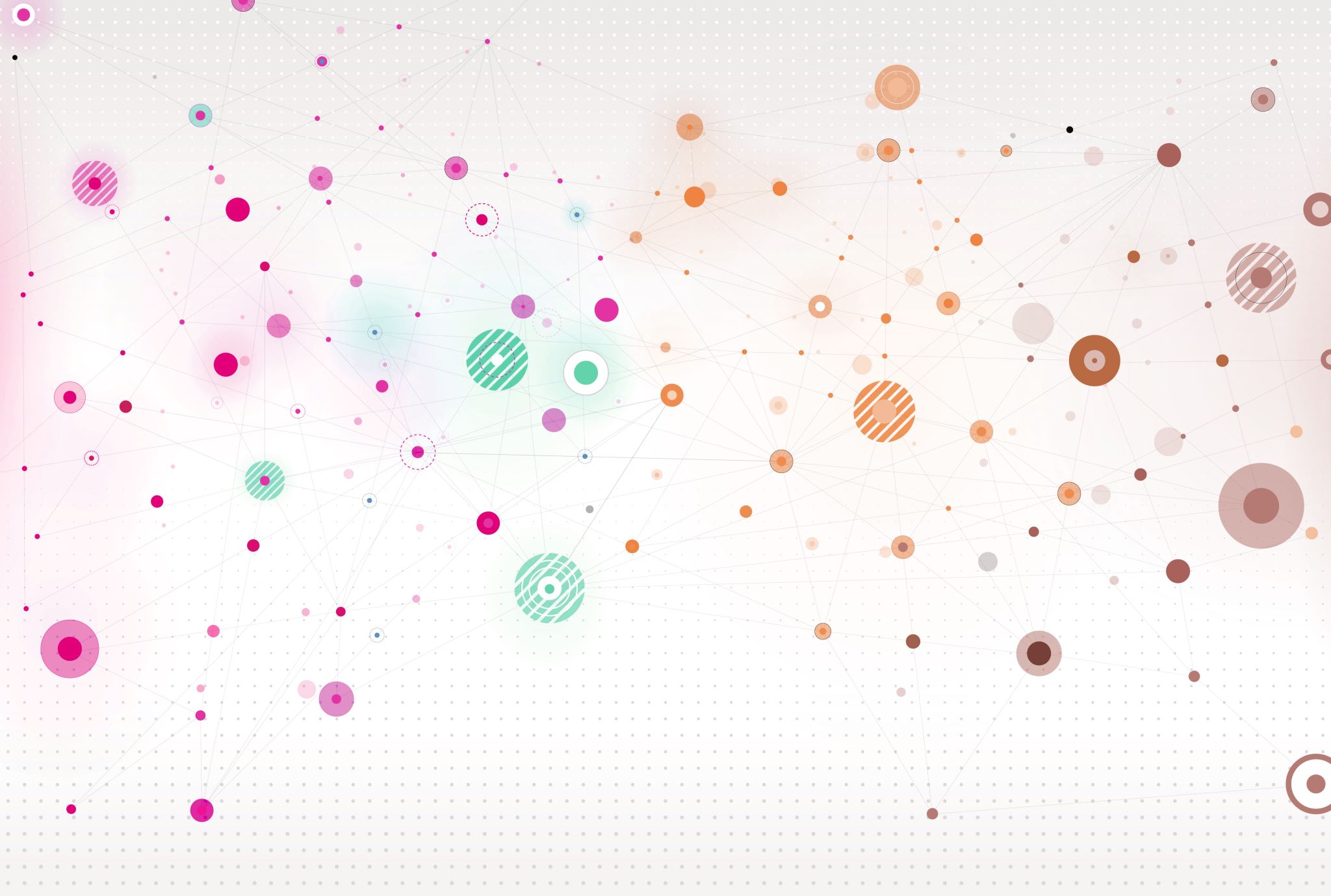 Dot Plots Stem Plots
1D
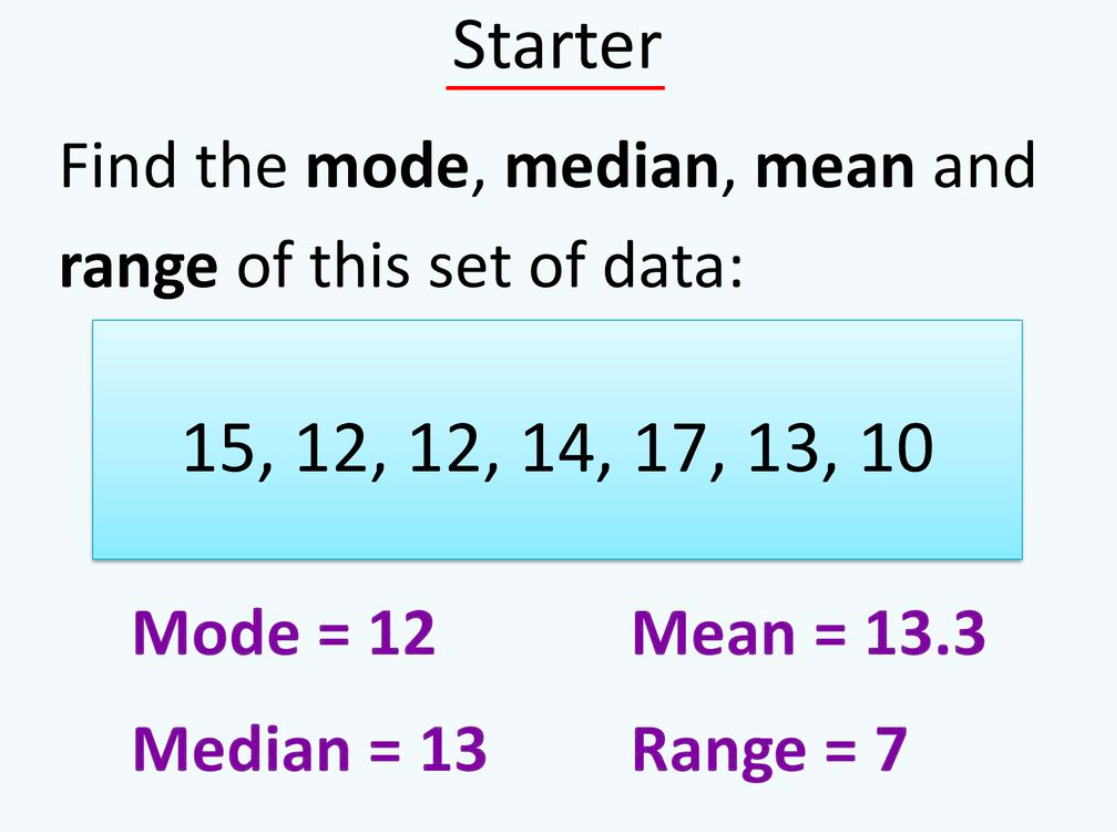 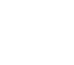 Summary statistics
Centre (at which point is the distribution centred?)
Spread (how are the scores in the distribution spread out?)
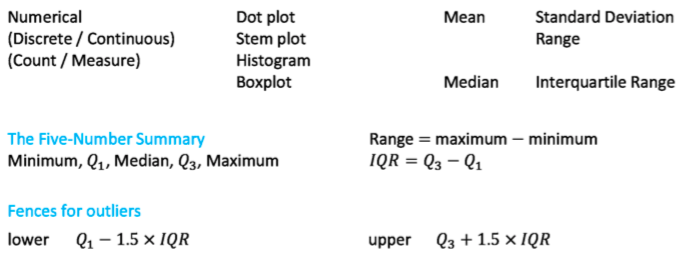 The dot plot
A statistical graph that uses dots to display individual data values on a number line. Suitable for small sets of data only.
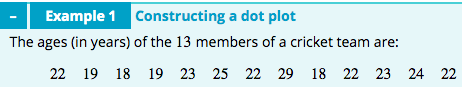 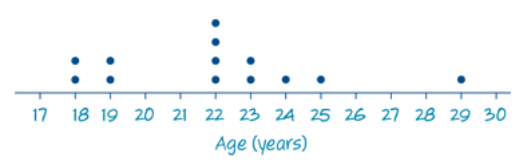 N=13
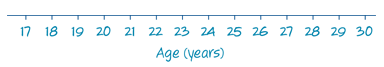 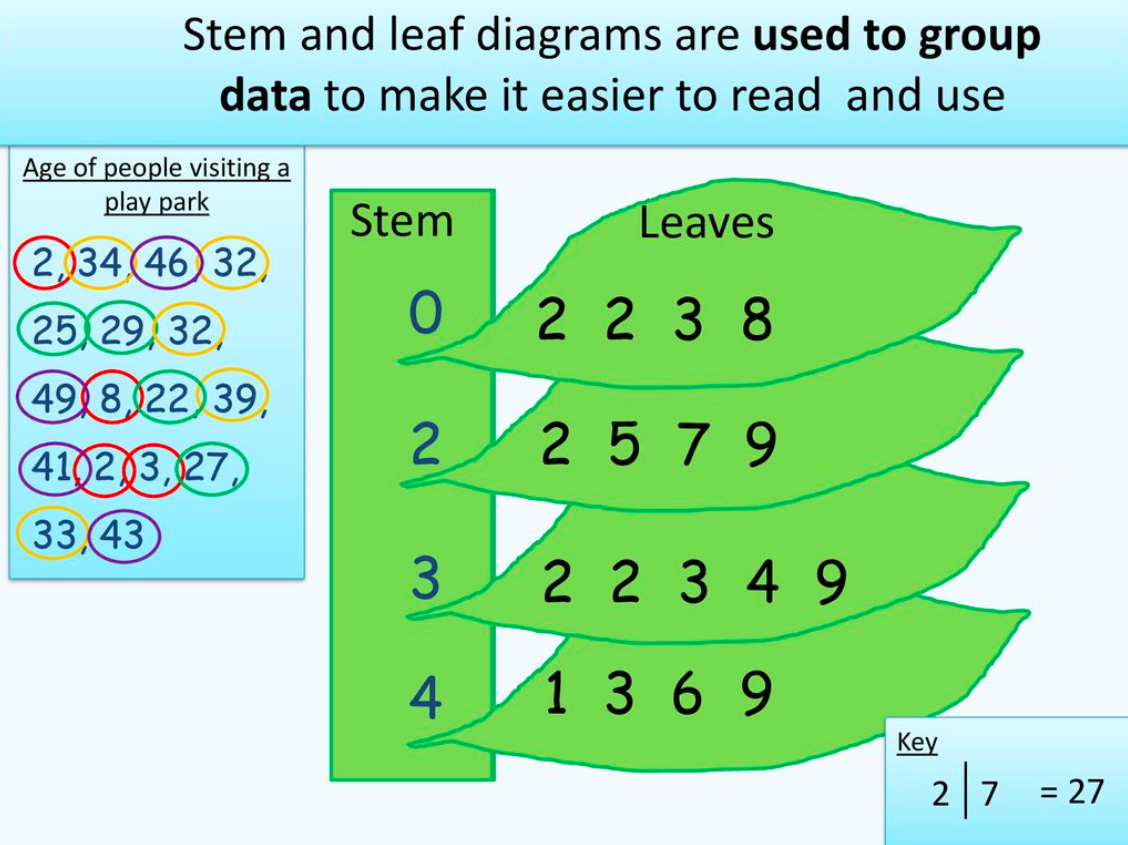 Stem Plot / Stem and Leaf Plot
A method for displaying data in which each observation is split into two parts, a ’stem’ and ‘leaf’. 
An alternative display to a histogram.
Suitable for small to medium sized data sets.
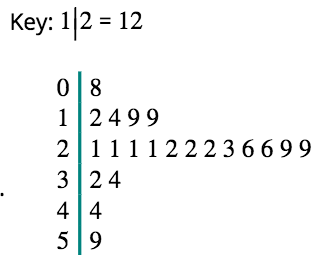 N=21
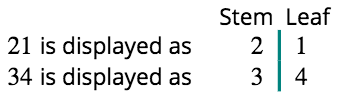 3
5
5
1
3
9
3
2
2
4
0
0
1
1
5
1
4
5
5
5
7
Key : 2   3
We can now answer various questions about the data.
Stem Leaf Plots
Construction of Stem and Leaf
Example : Construct a stem and leaf graph for the following 
	    weights in (kgs) :
Weight (kgs)
1
2
2
2
leaves
stem
N=20
2
3
4
5
9
6
6
4
0
4
6
0
1
6
1
4
7
3
4
8
3
5
9
4
5
n = 20  Key : 2   4
Stem Leaf Plots
Construction of Stem and Leaf
A Stem – Leaf graph is another way of displaying information :
Ages
This stem and leaf graph shows
 the ages of people waiting in a
 queue at a  post office
How many people in the queue?
20
How many people in their forties?
6
leaves
stem
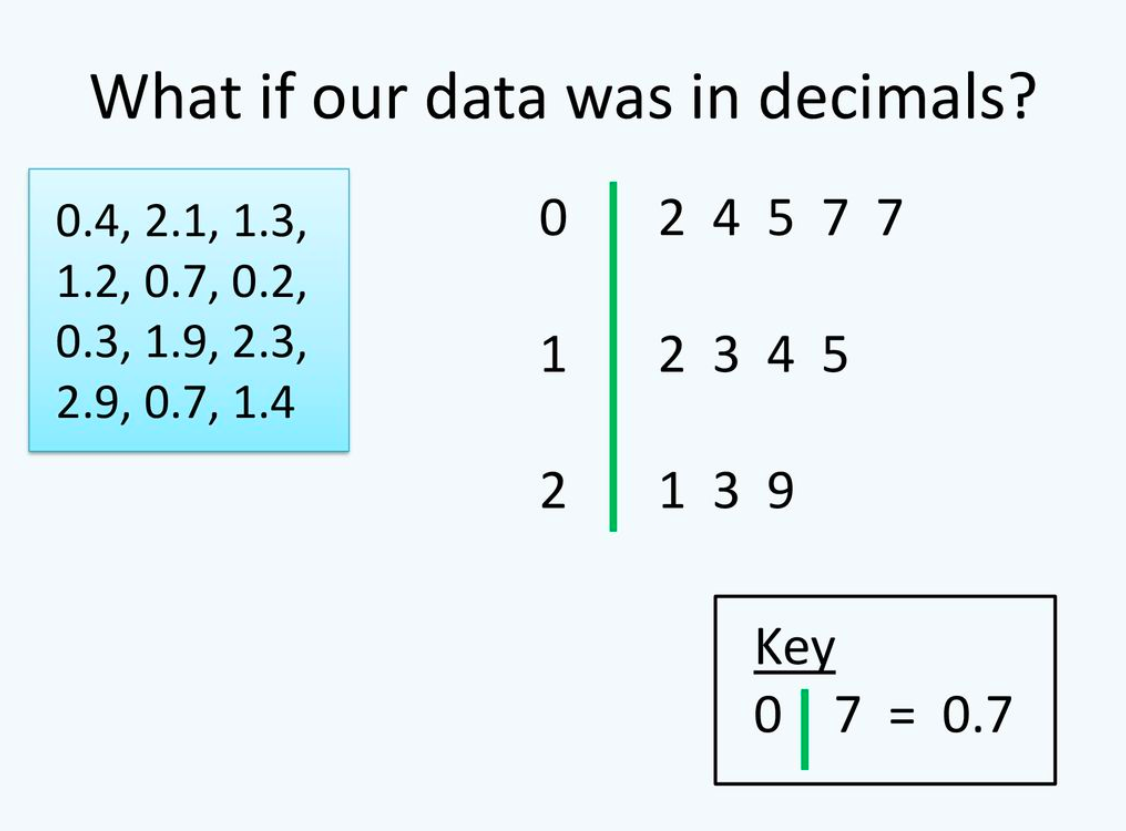 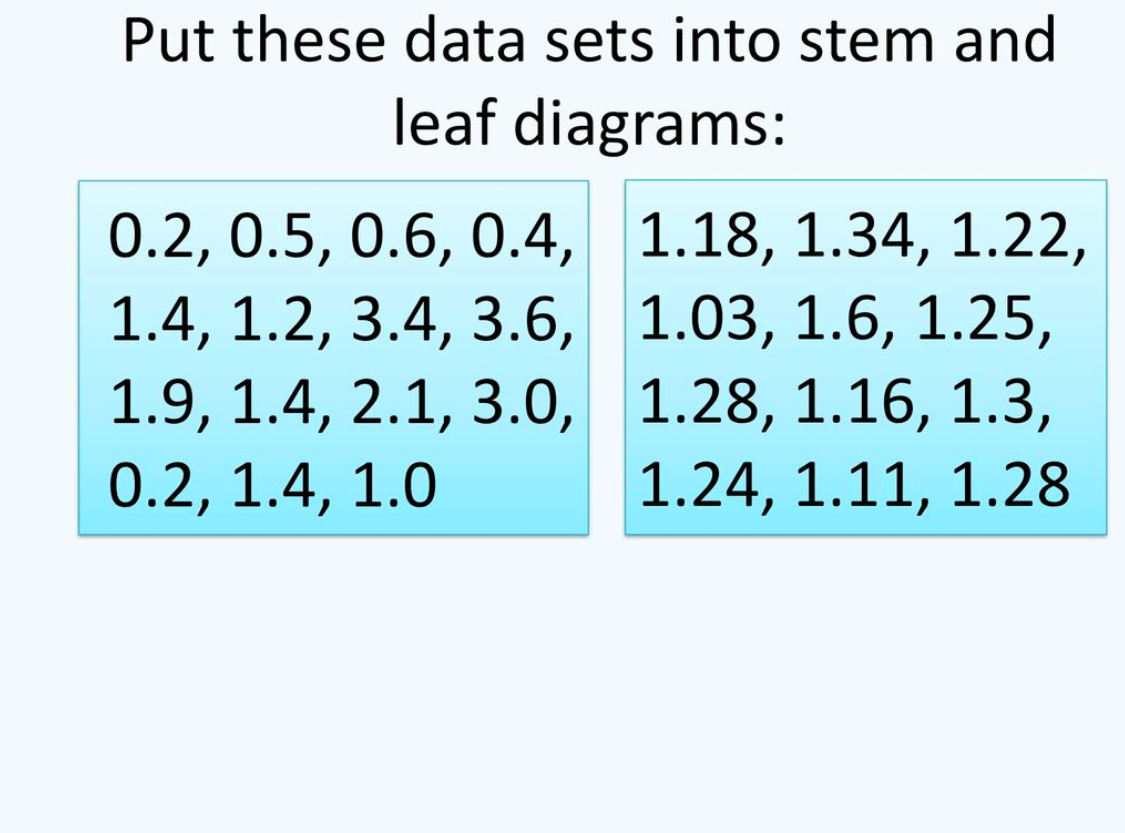 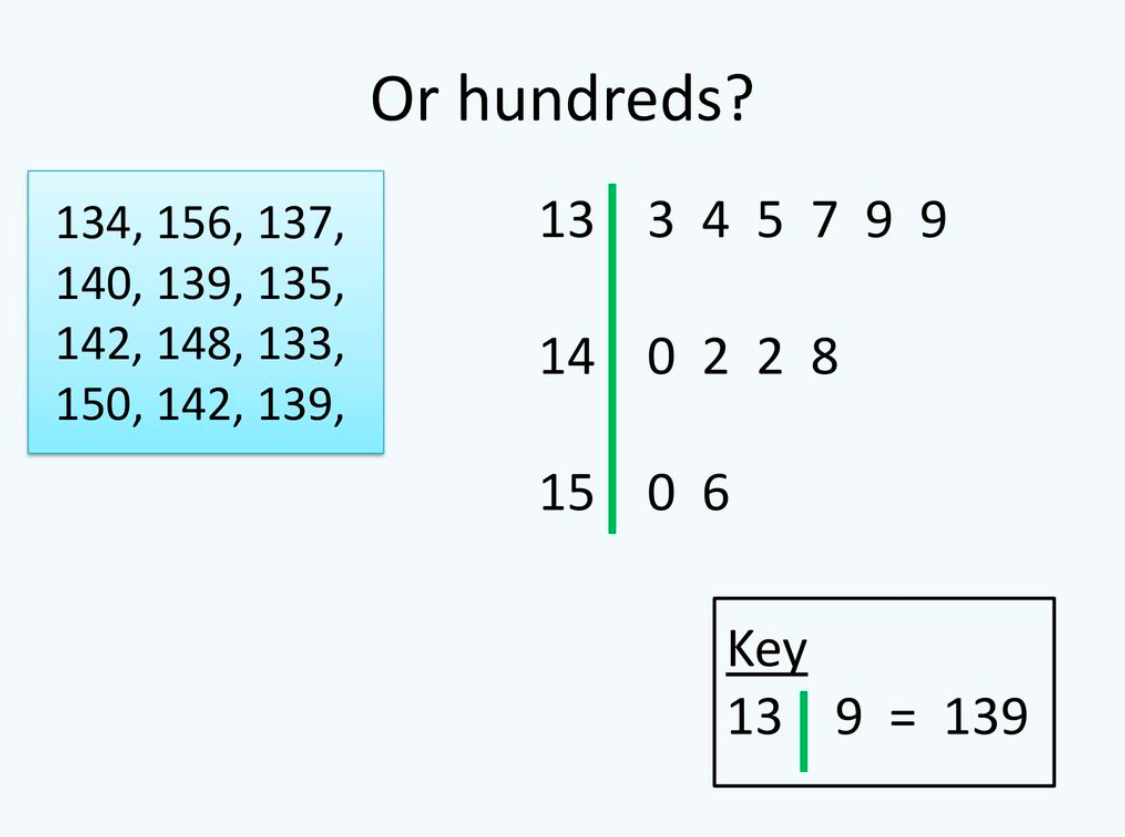 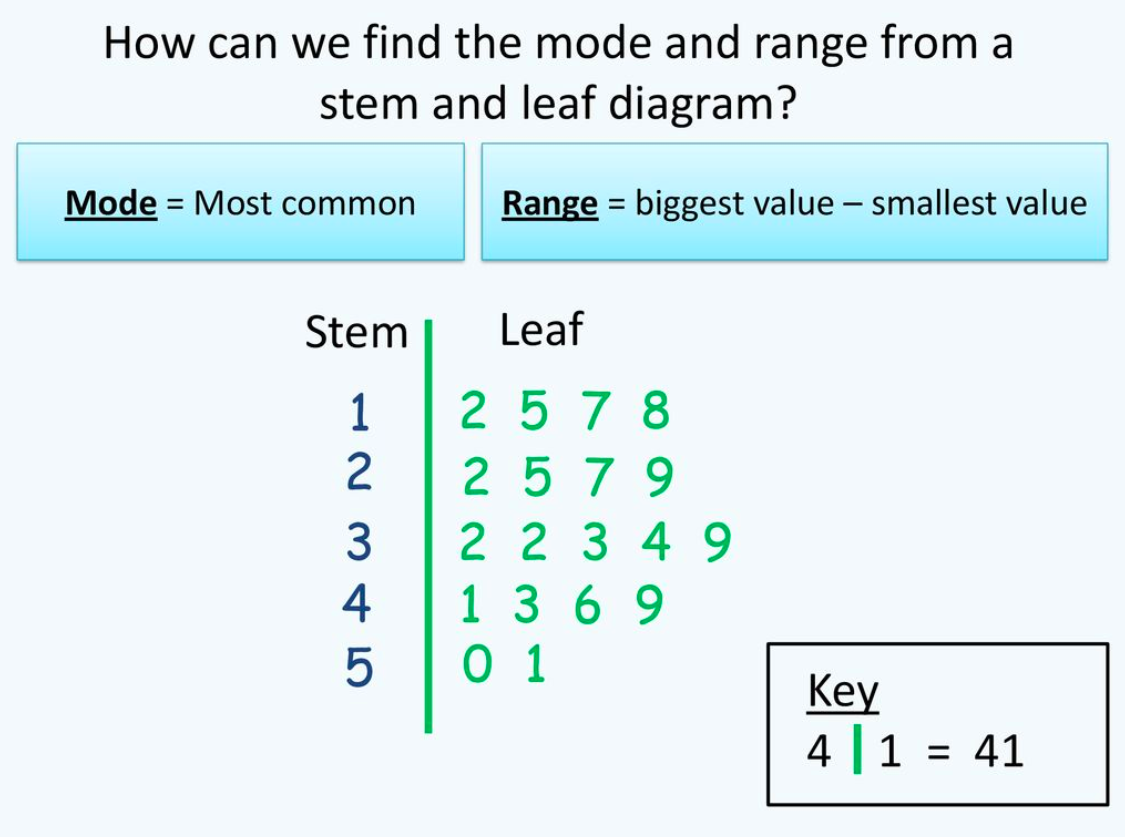 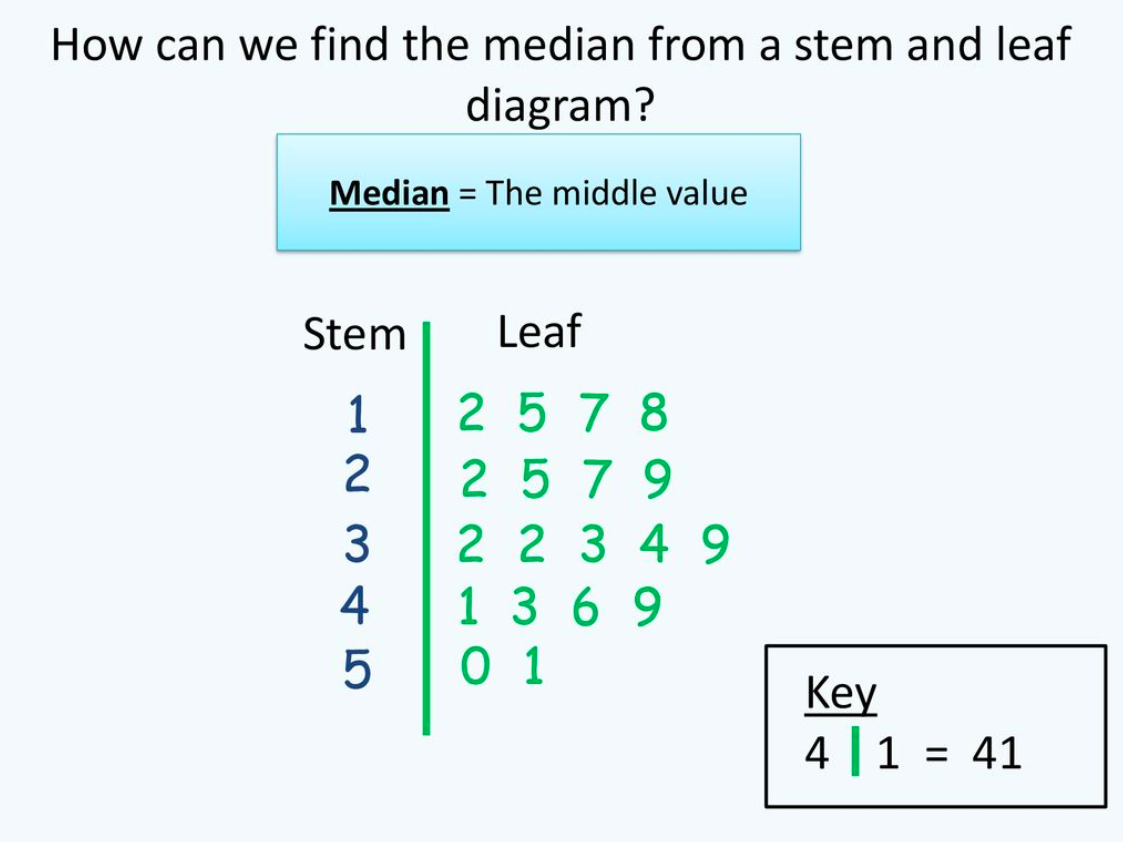 N=19
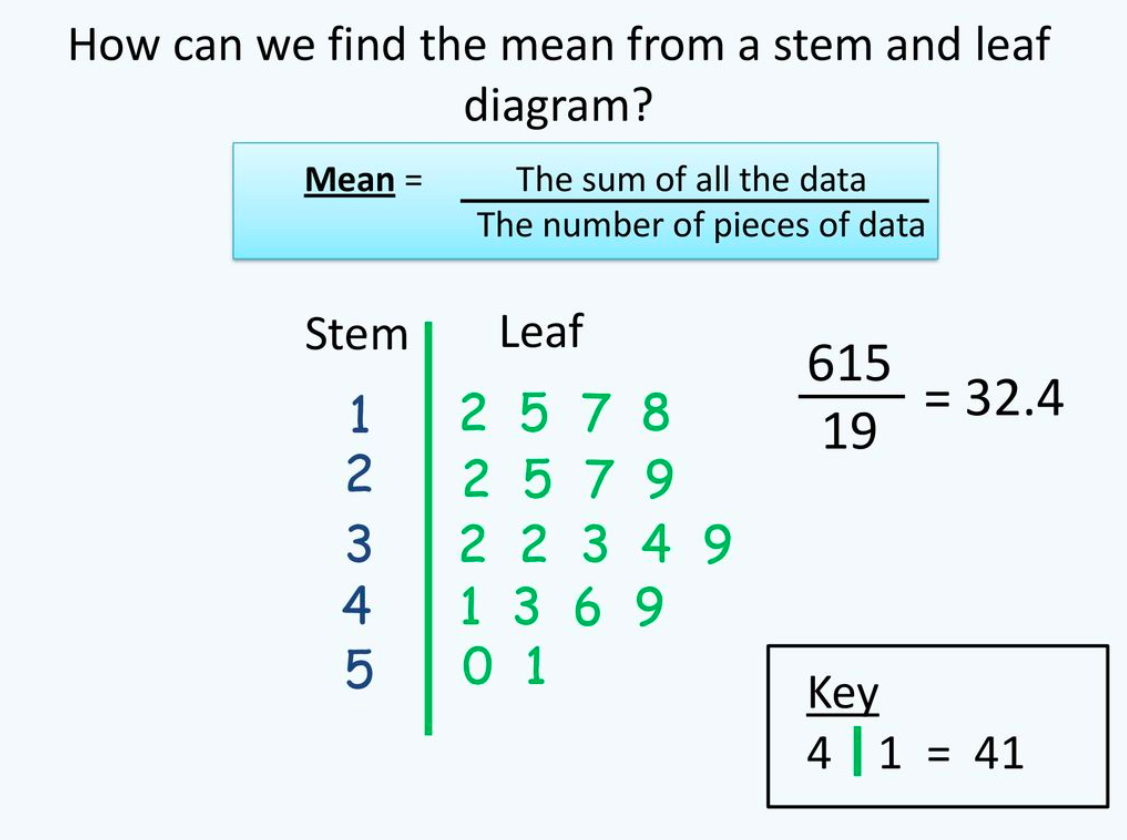 N=19
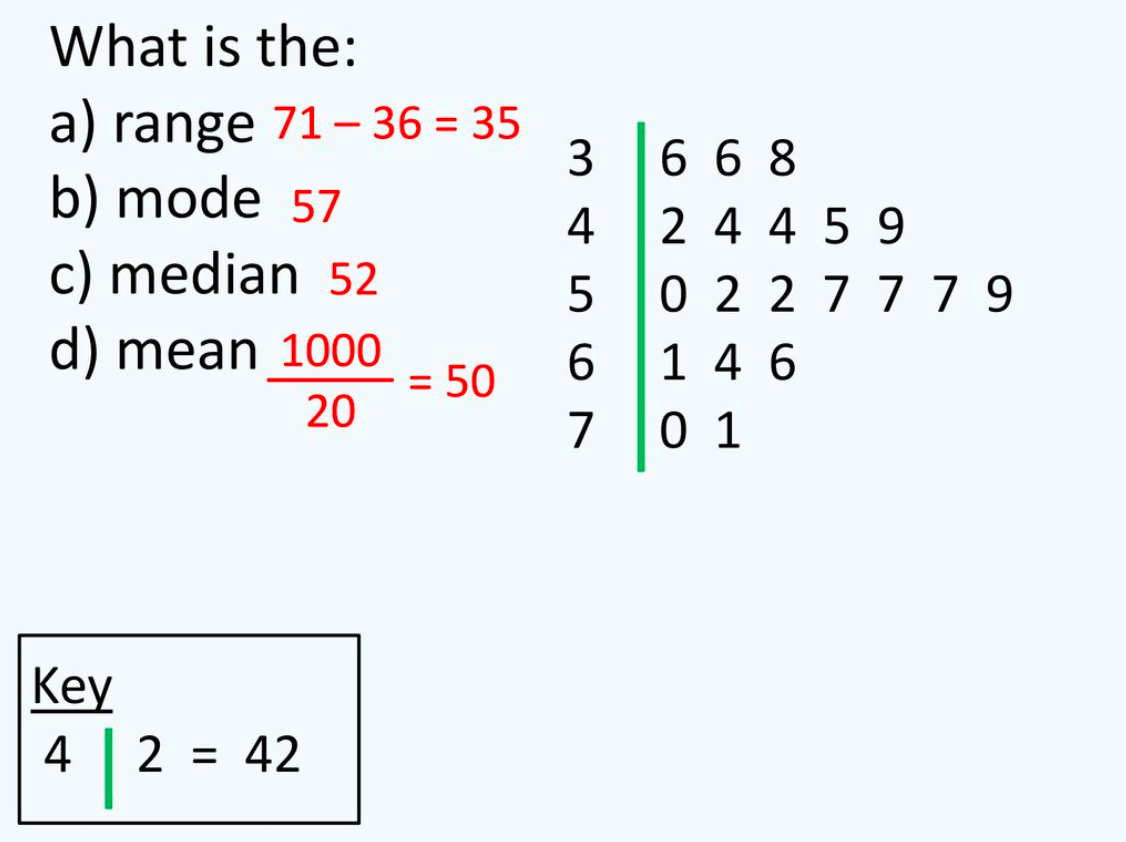 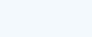 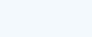 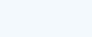 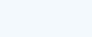 N=20
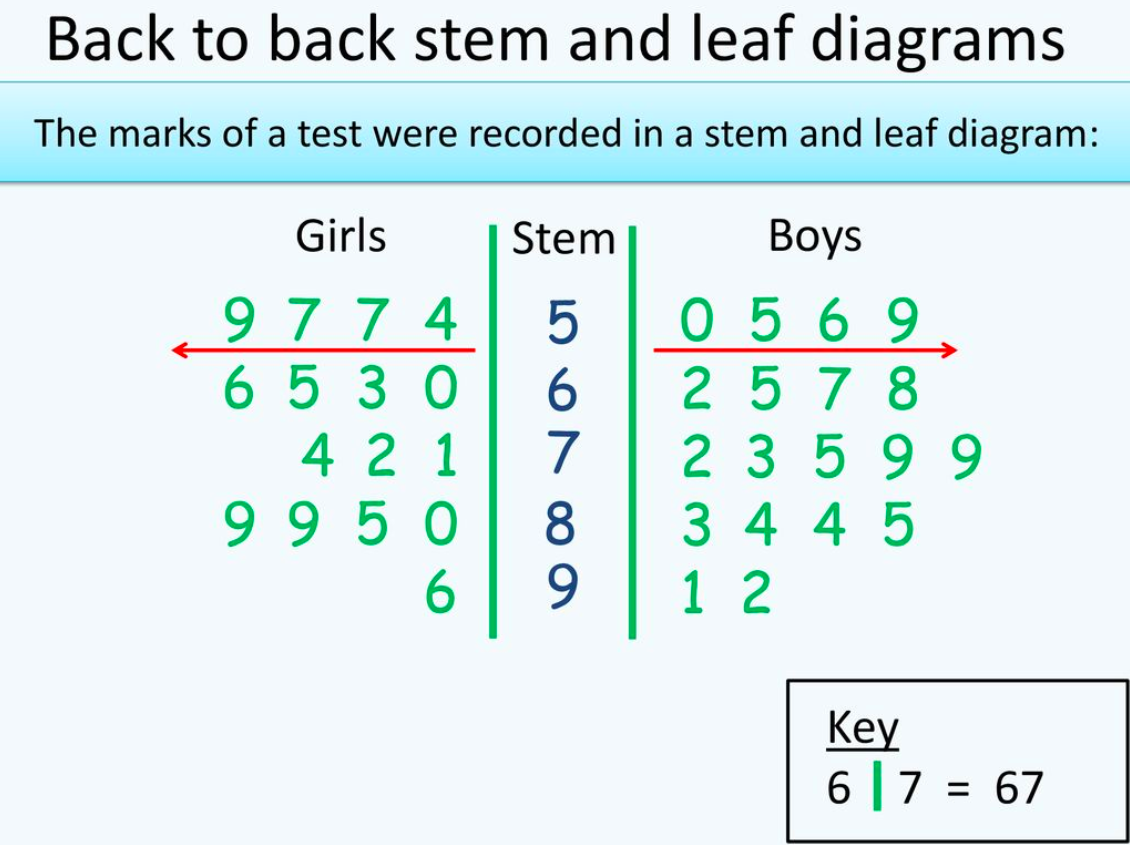 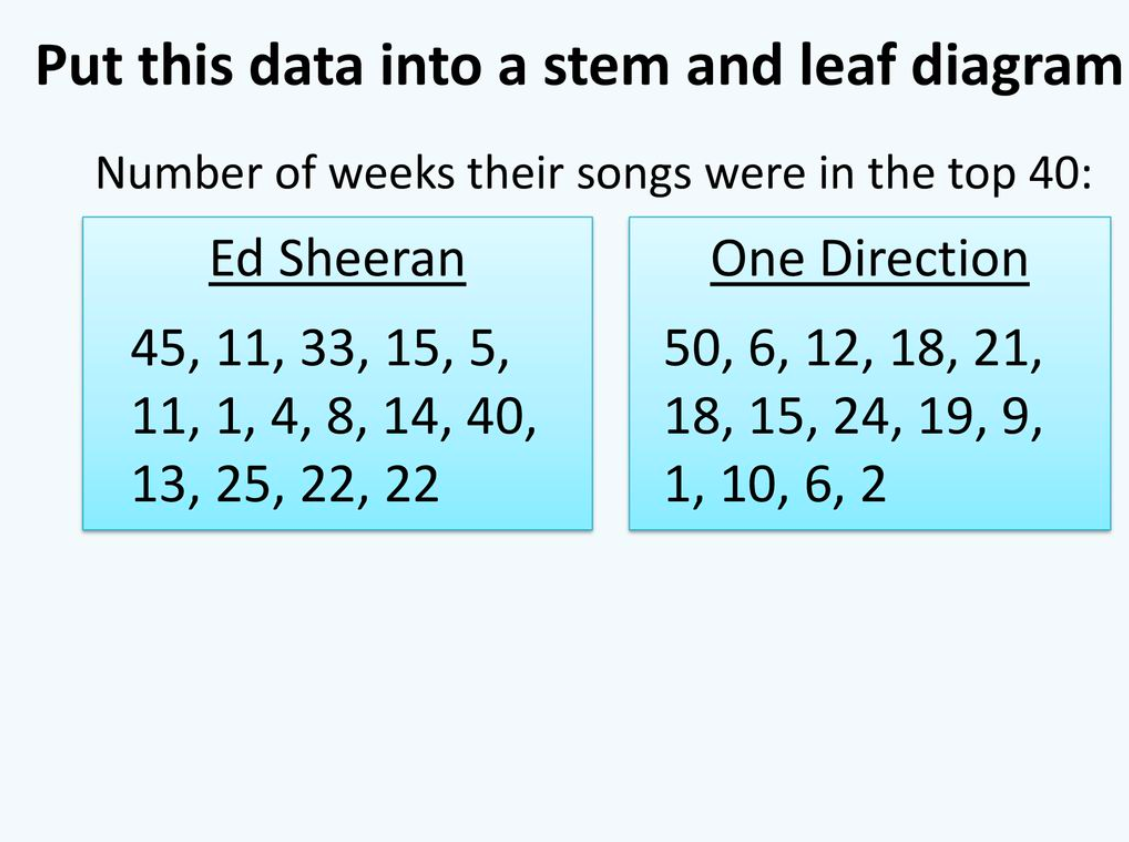 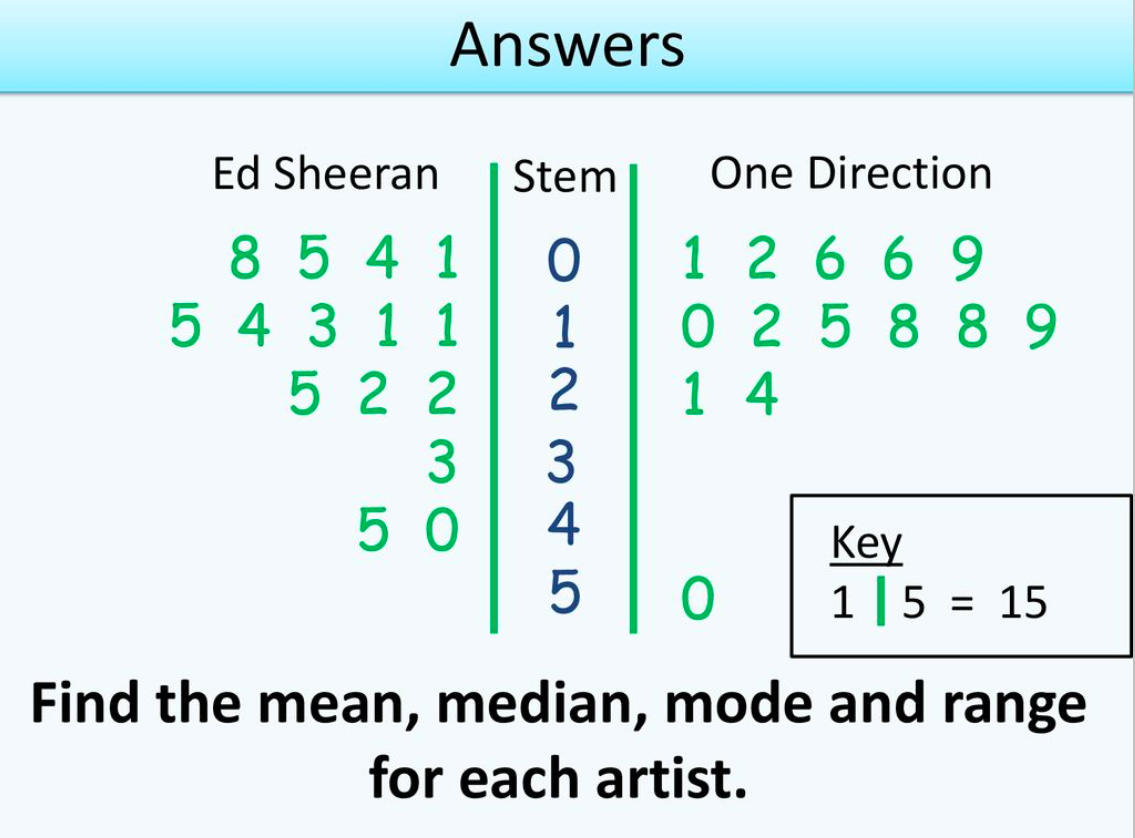 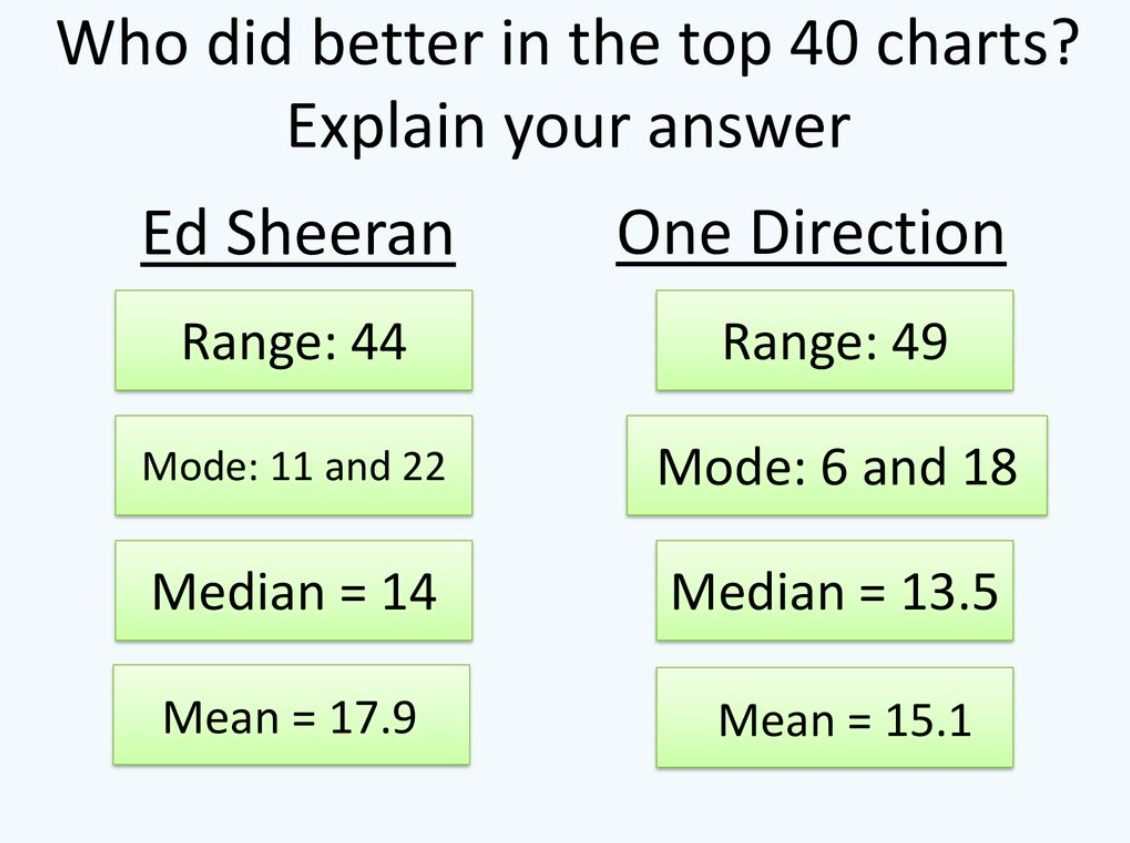 Stem plots with split stems
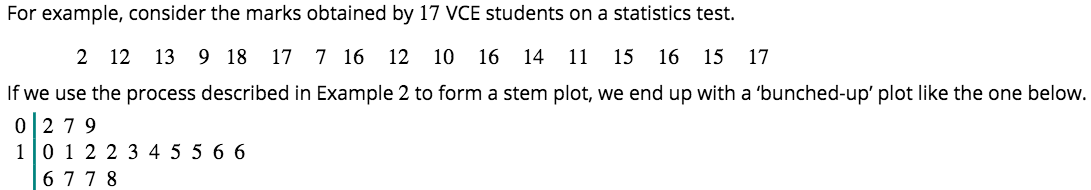 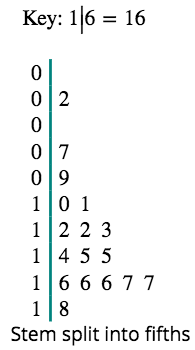 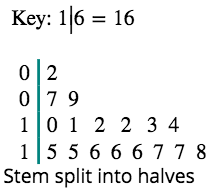 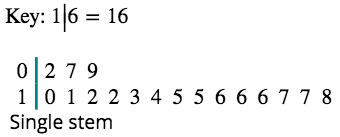 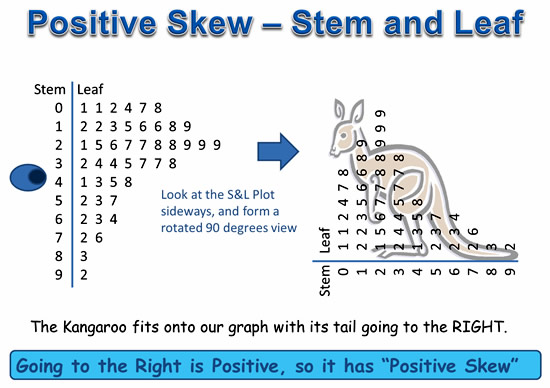 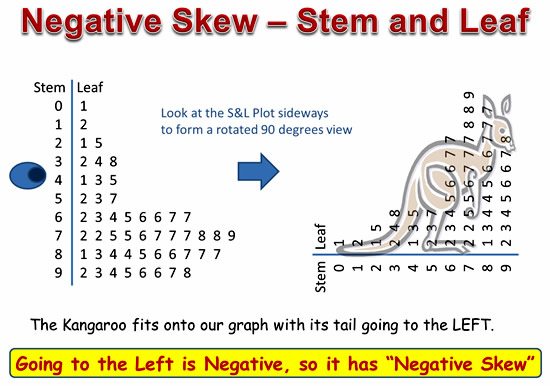 Mathematica
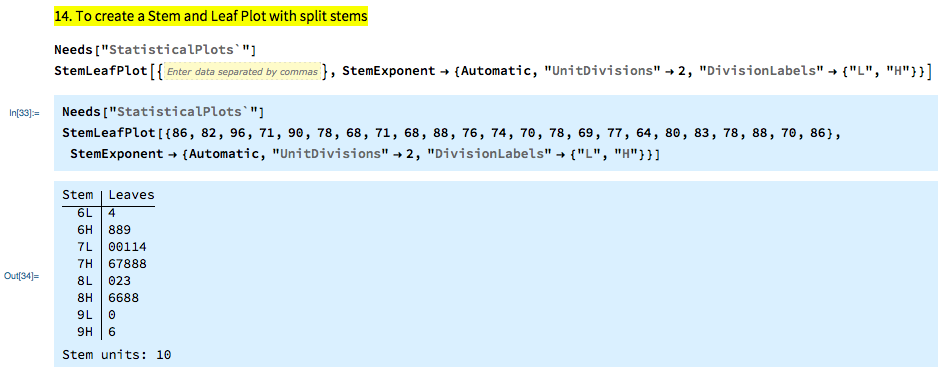 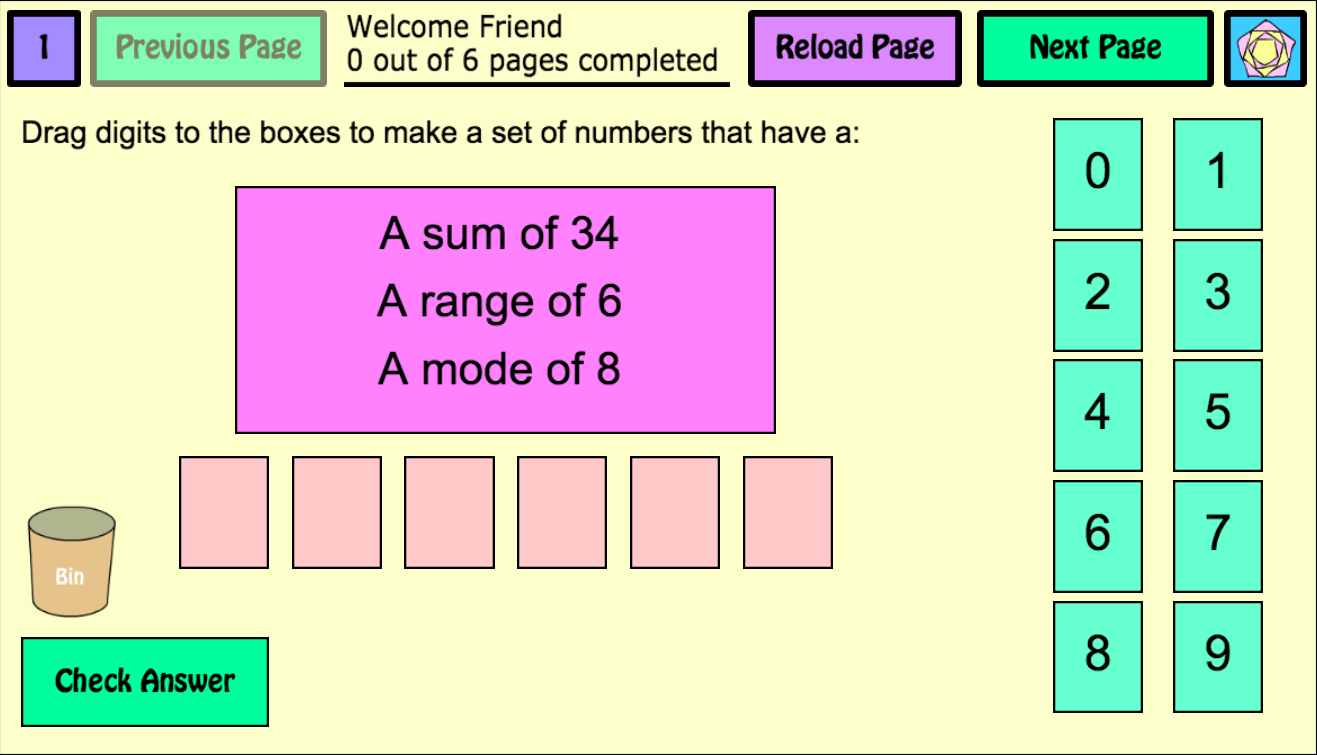 [Speaker Notes: https://www.mathspad.co.uk/interactives/averages/averages.php]
exercises & Summary Book